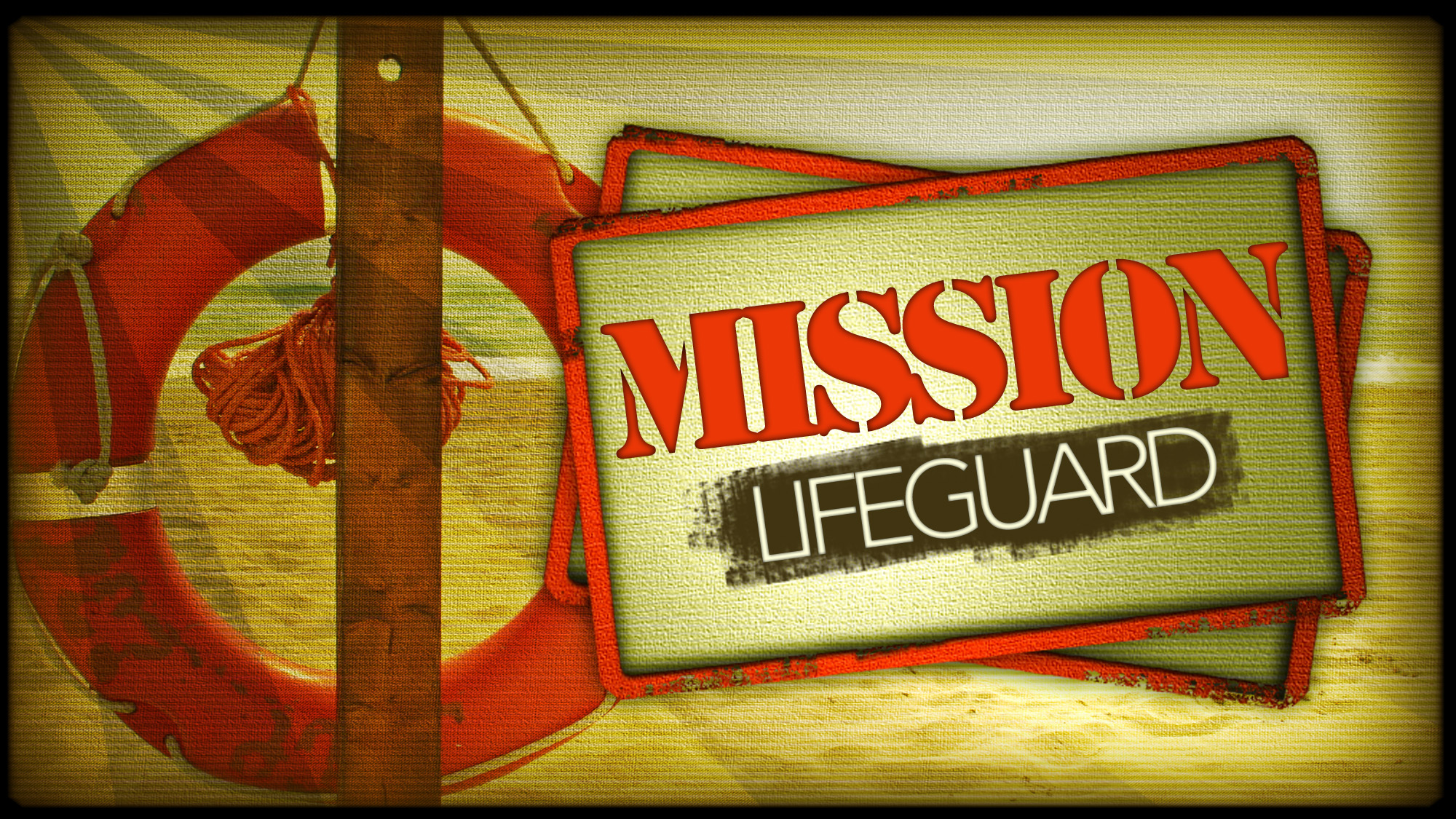 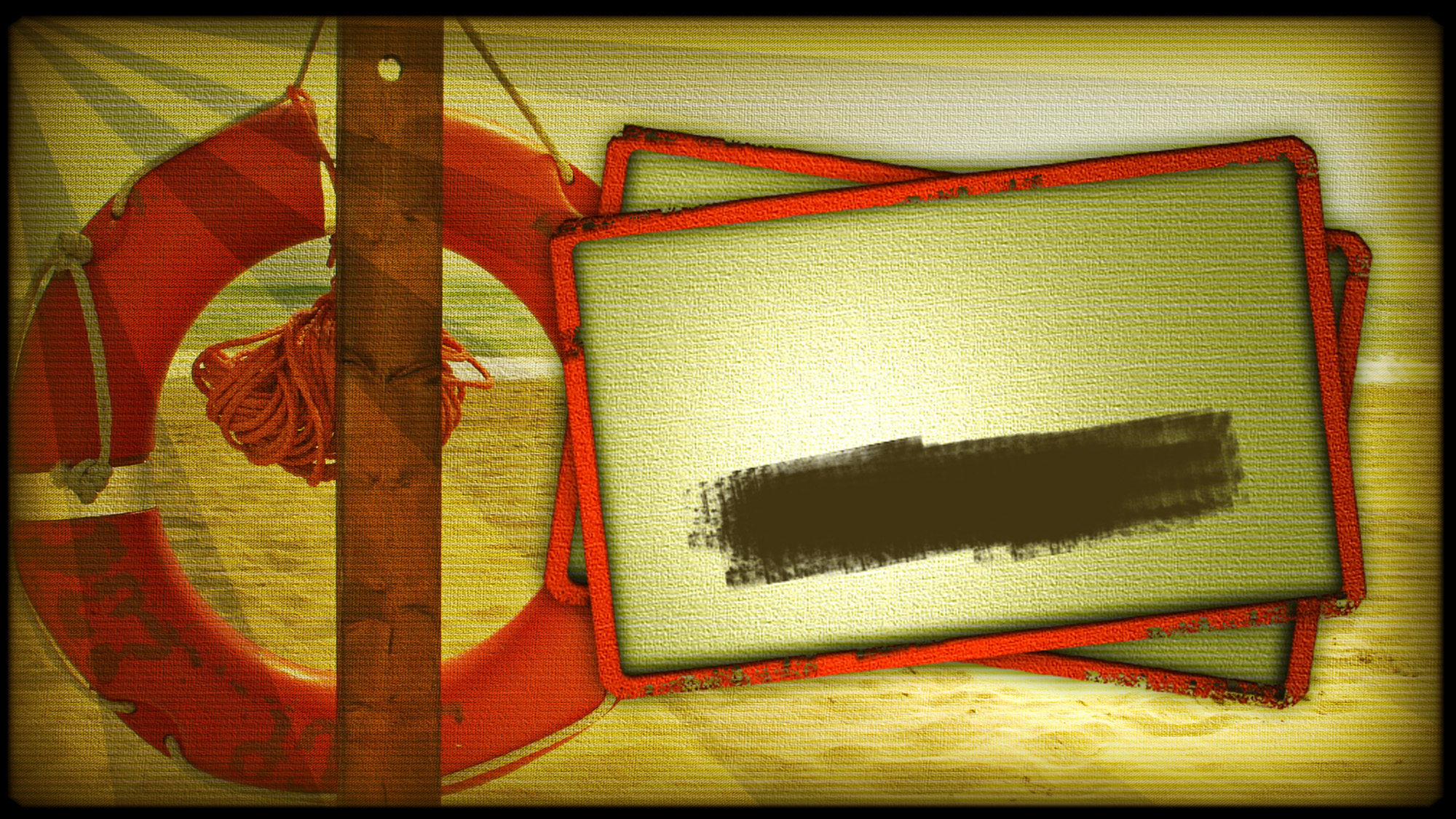 On the Lookout for
Spotters
Chapter 2
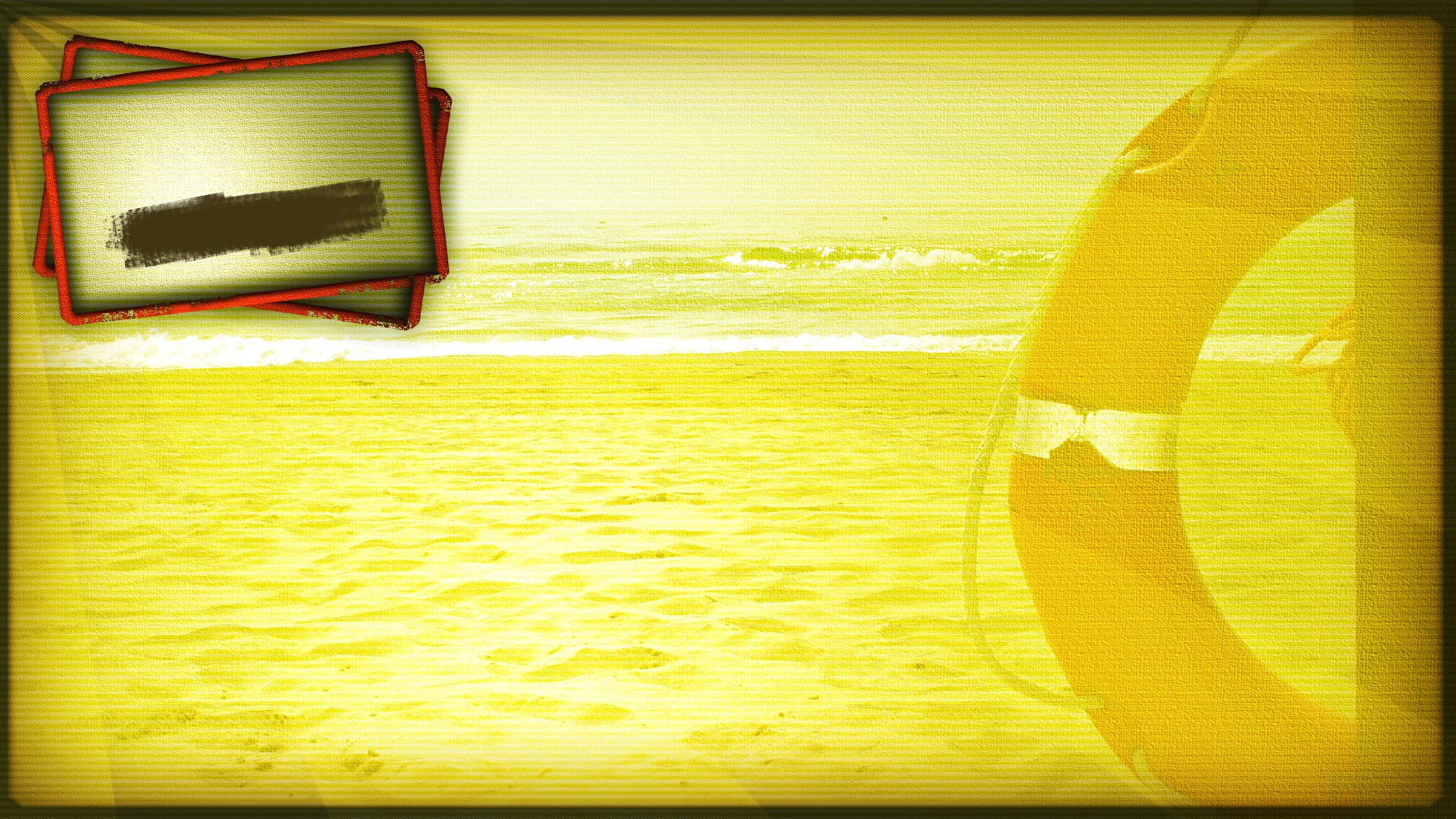 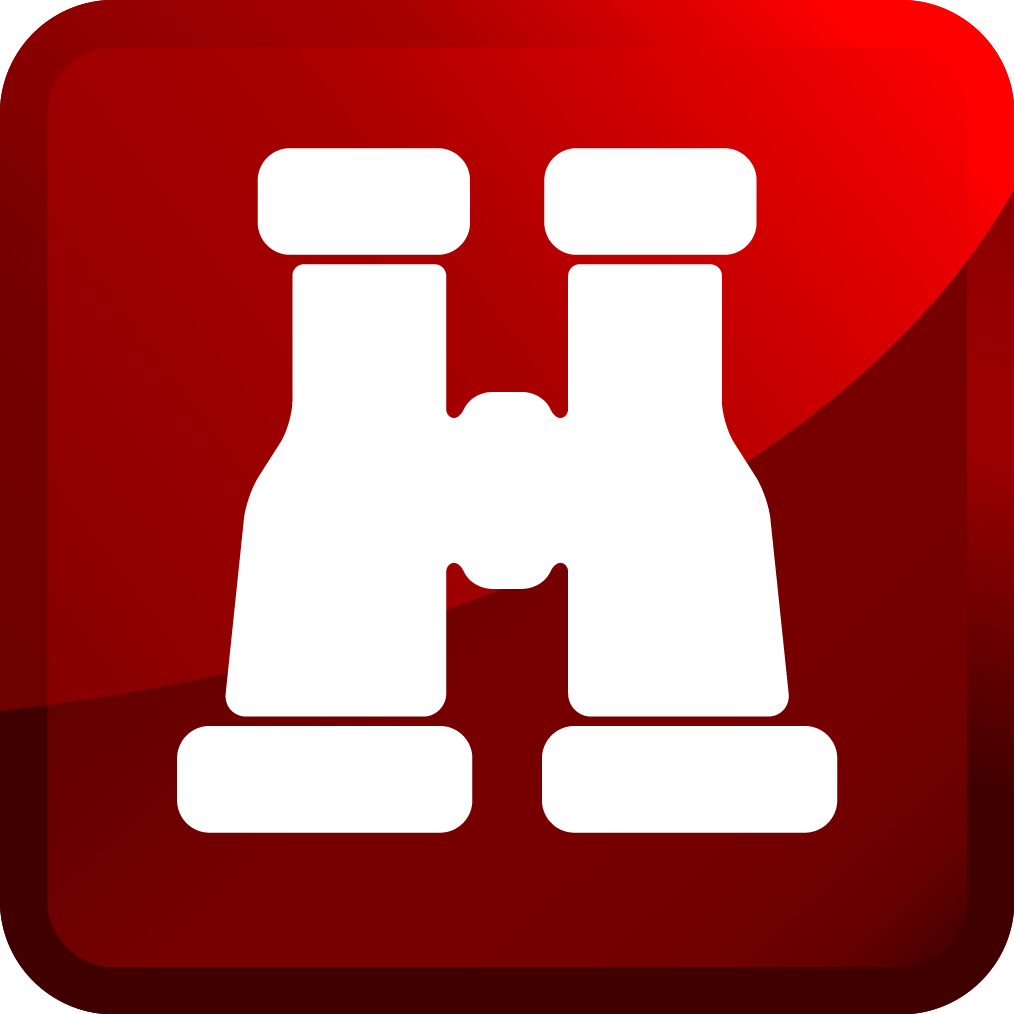 The SPOTTER is on the 
lookout for any youth or
young adult who might be
drowning or missing.
On the Lookout for 
Spotters
Chapter 2
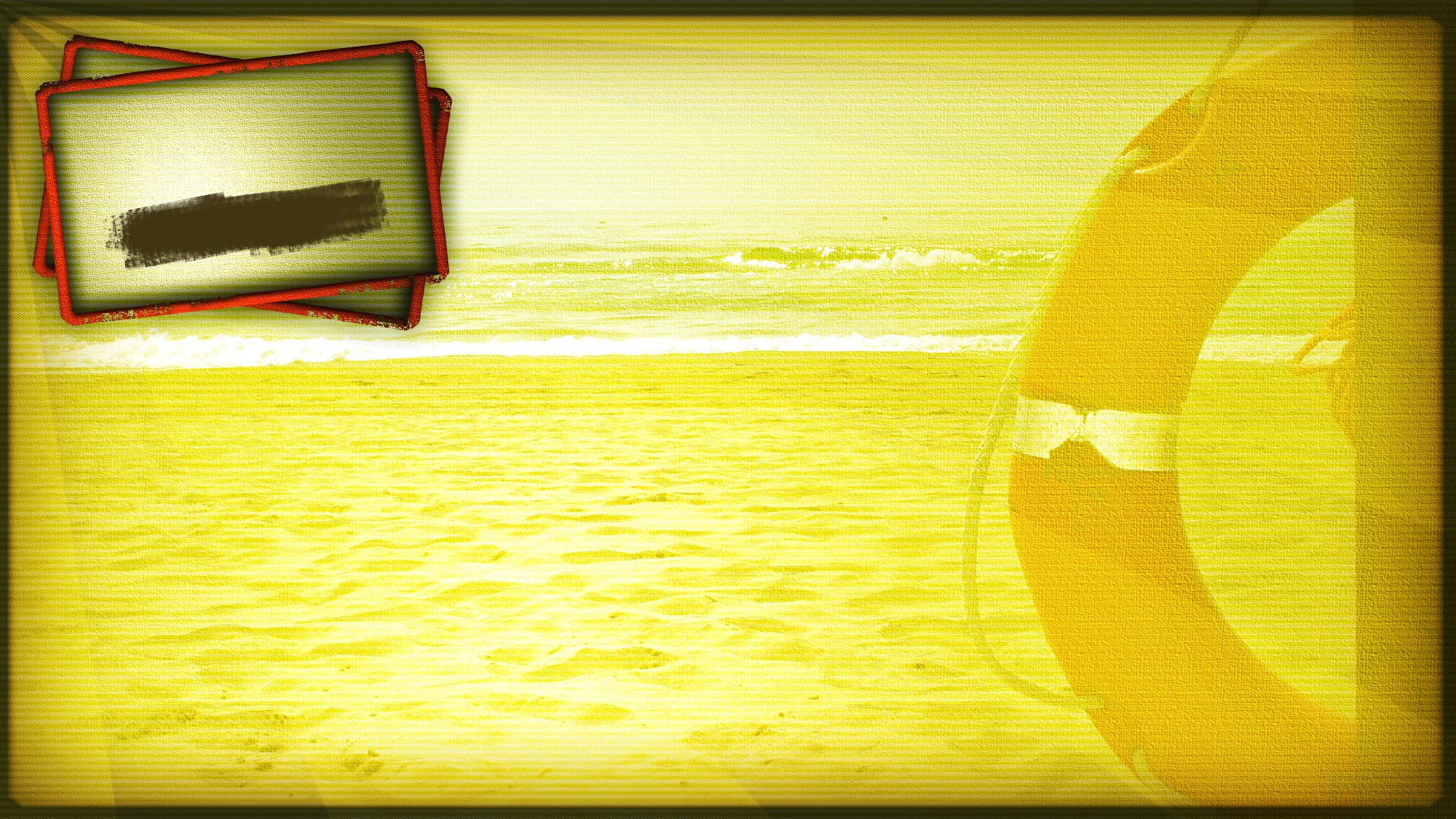 Making the List
On the Lookout for 
Spotters
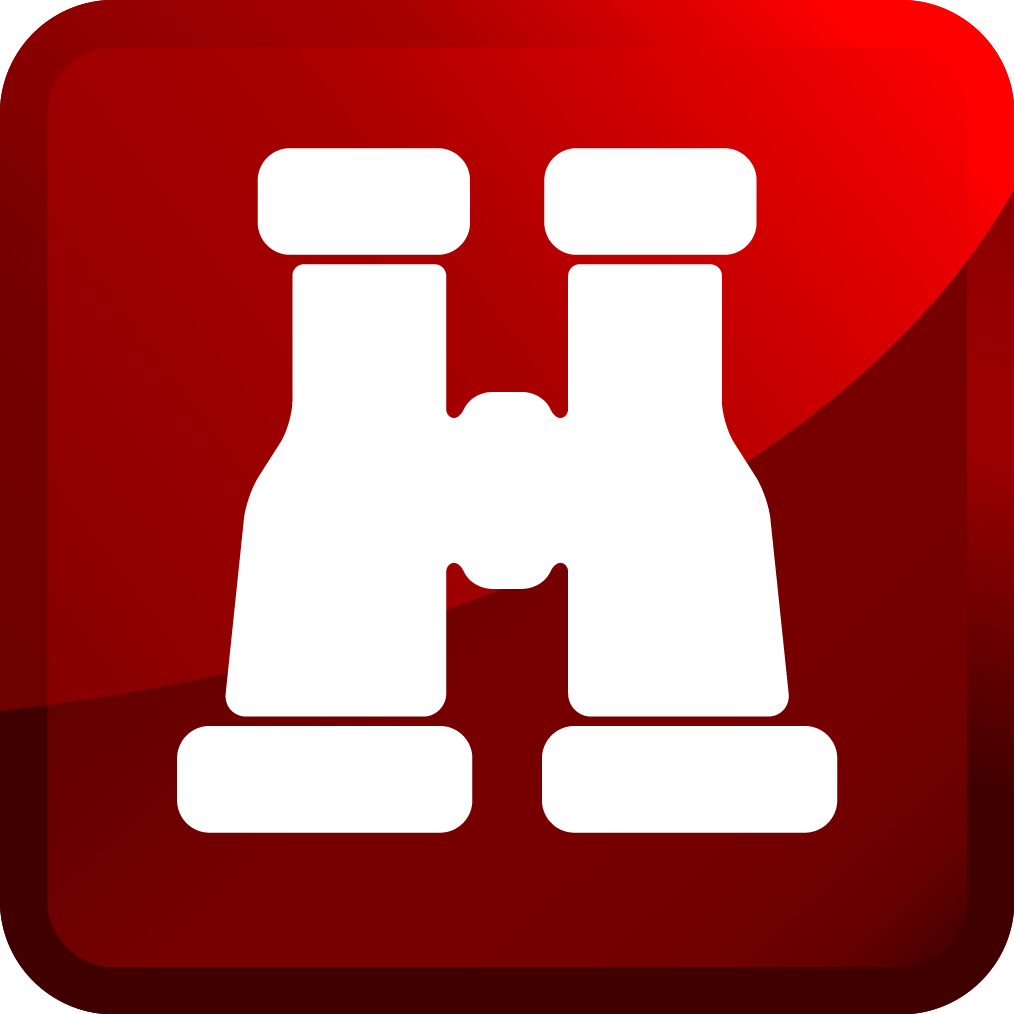 Chapter 2
Who are the young people in 
your church who may be drowning?
Who are the young people who no
longer attend your church?
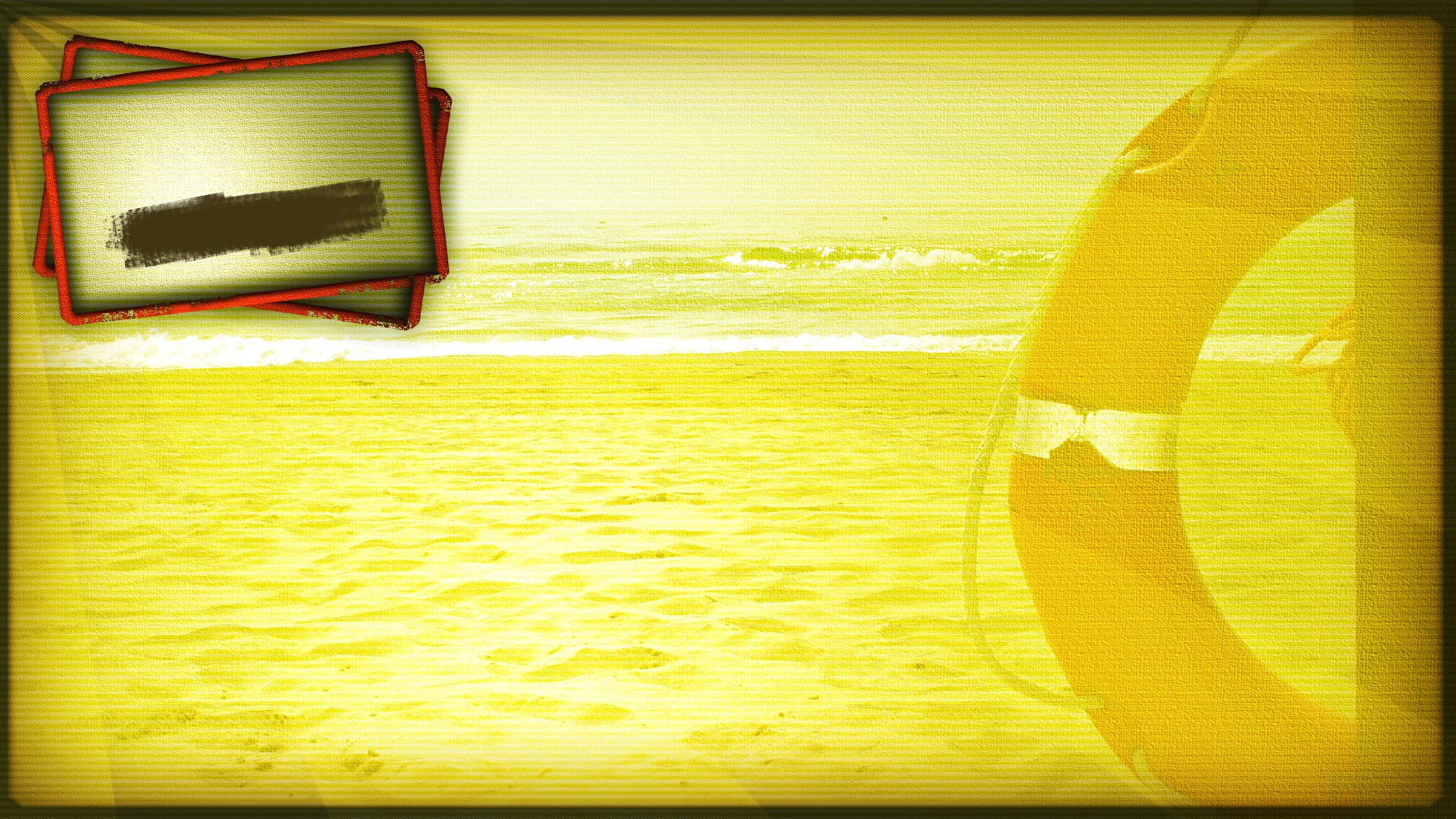 Clearing up Confusion
On the Lookout for 
Spotters
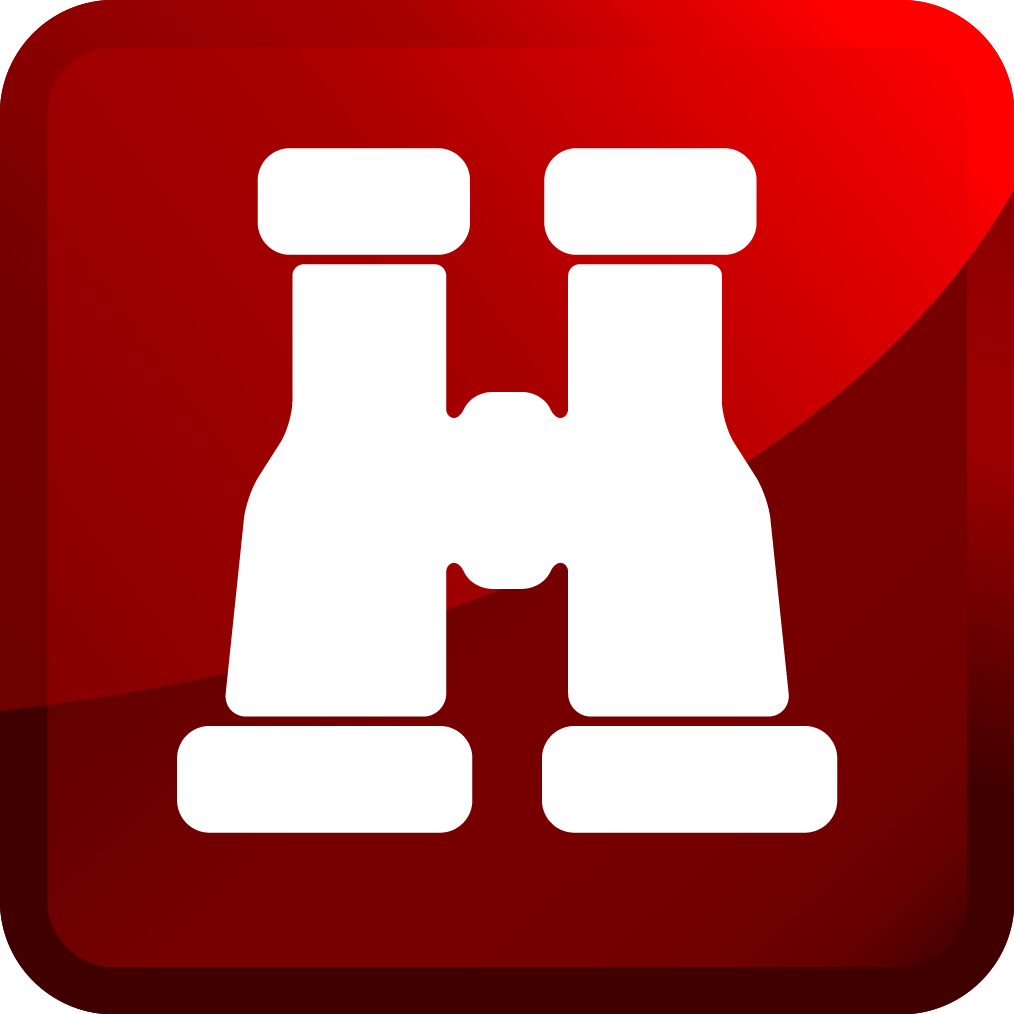 Chapter 2
What’s the difference between 
SPOTTING and gossiping?
Does the “missing person” want to be 
rescued by you, or the church?
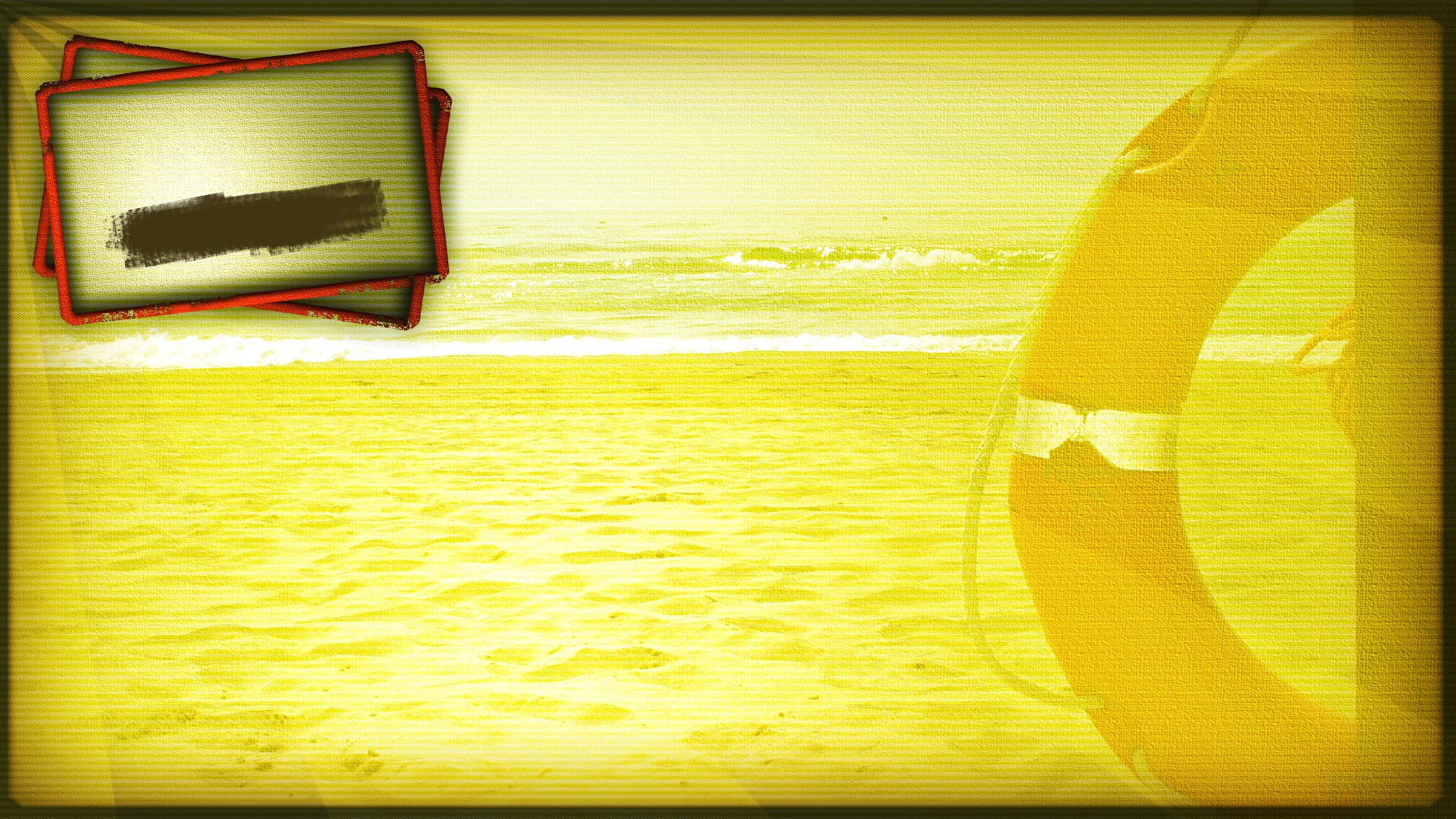 What’s more important?
On the Lookout for 
Spotters
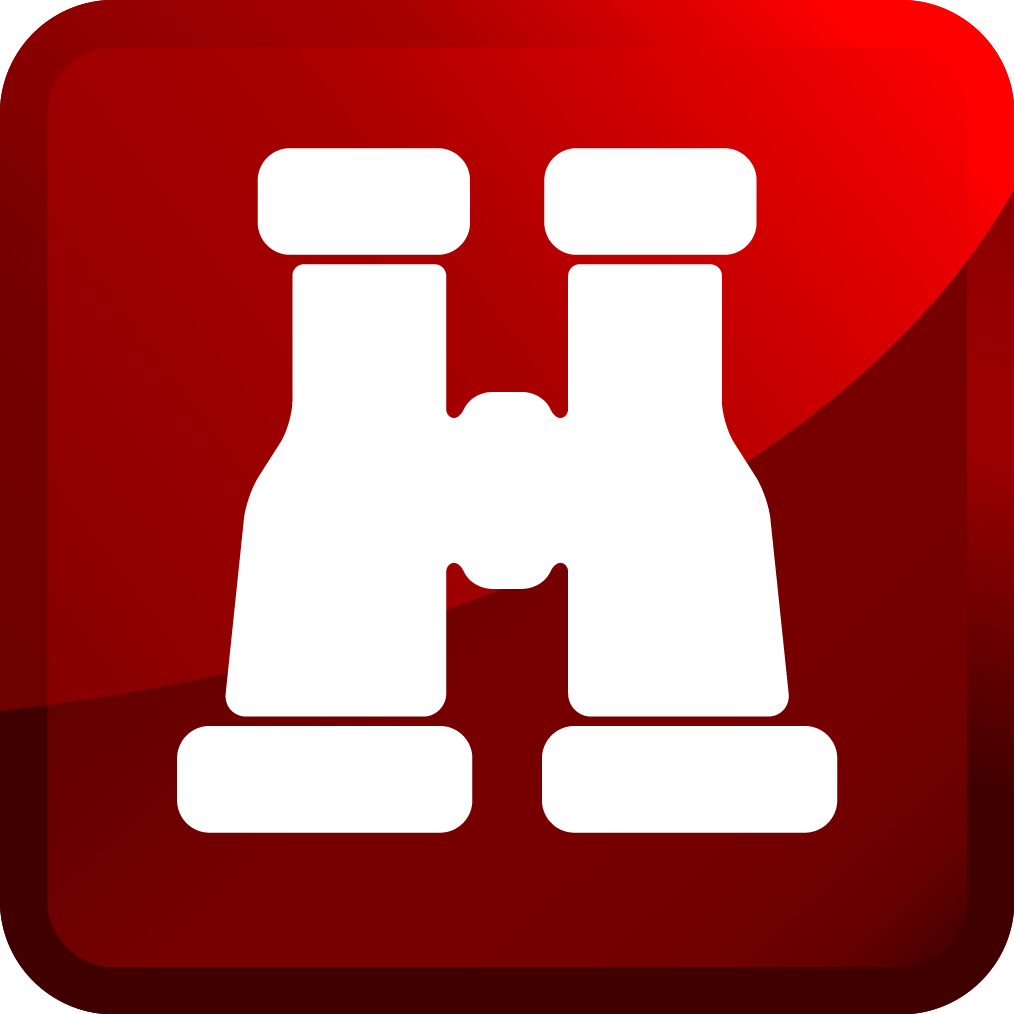 Chapter 2
An individual or a group?
A believer or a congregation
Worship or fellowship?
My relationship with Christ or
my relationship with God’s people?
A missing person or missing church?
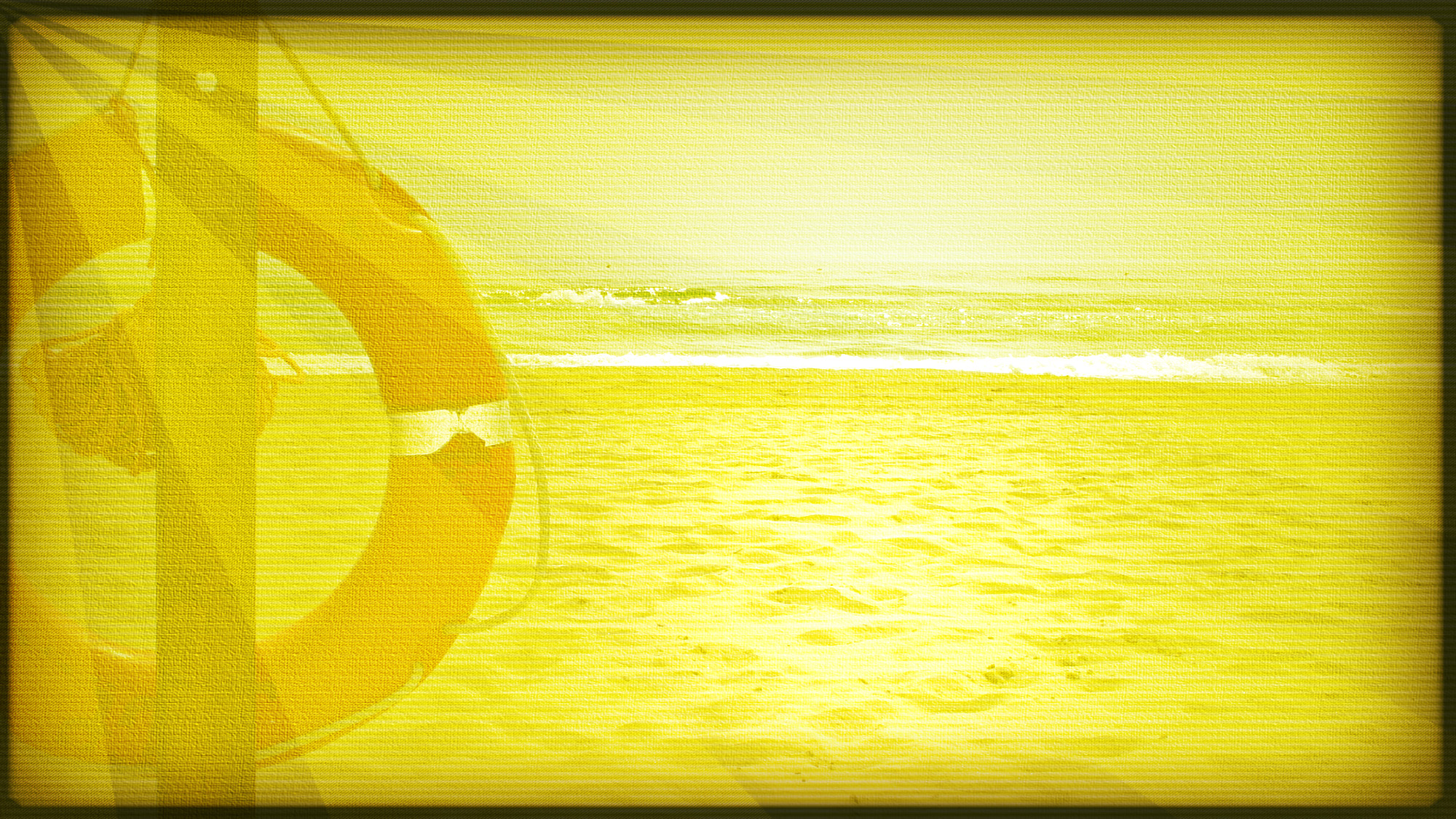 What’s missing from this
job description?
Commit to being a SPOTTER
Let others know of Your plans
Pray and ask others to join 
you in prayer
Start a list of the drowning 
or missing
Seek contact information
Pass along information to 
the LIFEGUARD
Prepare your church to receive 
young people
Continue to pray
Celebrate when a person is rescued
Celebrate when a person returns
Update your records
Repeat
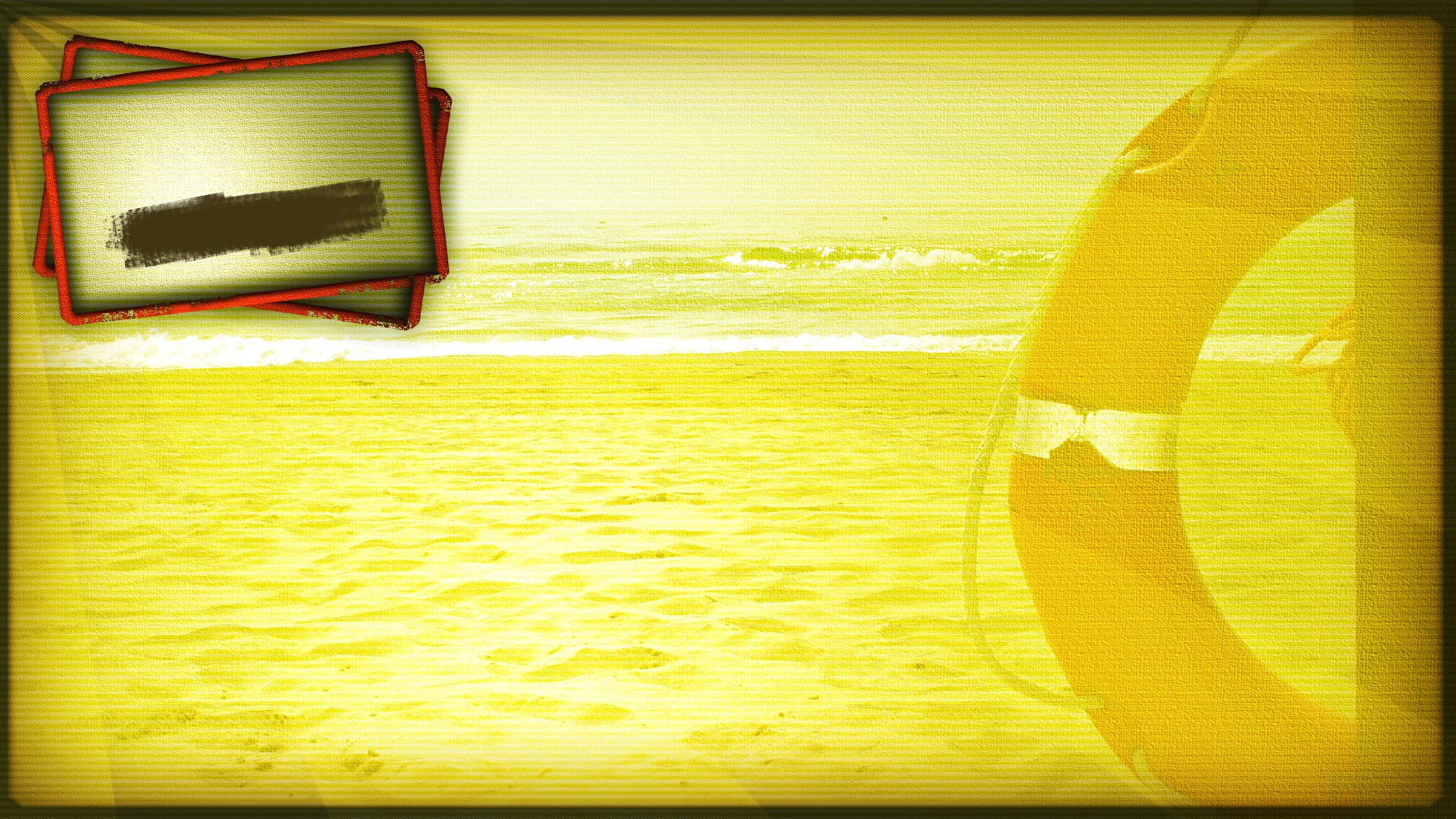 Some tips on approaching
missing or lost people
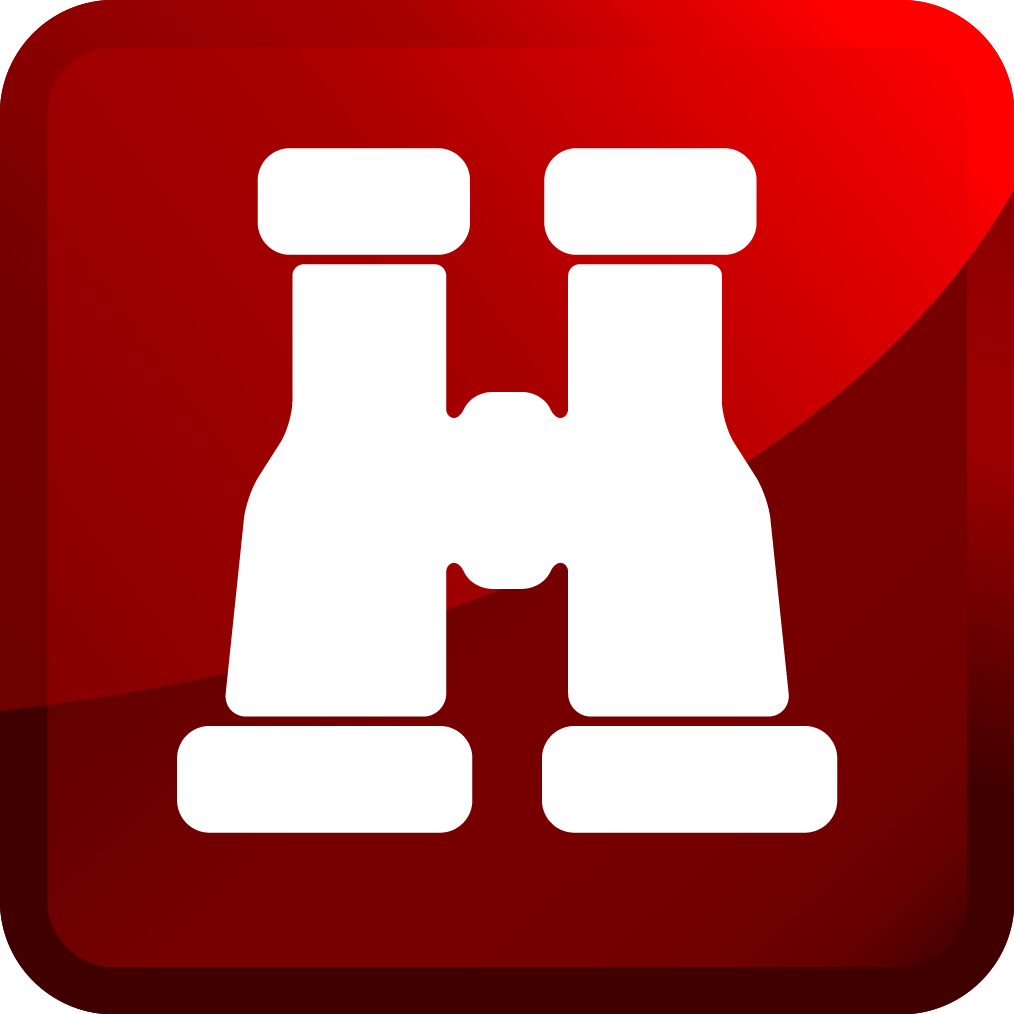 On the Lookout for 
Spotters
Chapter 2
Read Luke 15.  How does God respond
to who is missing?
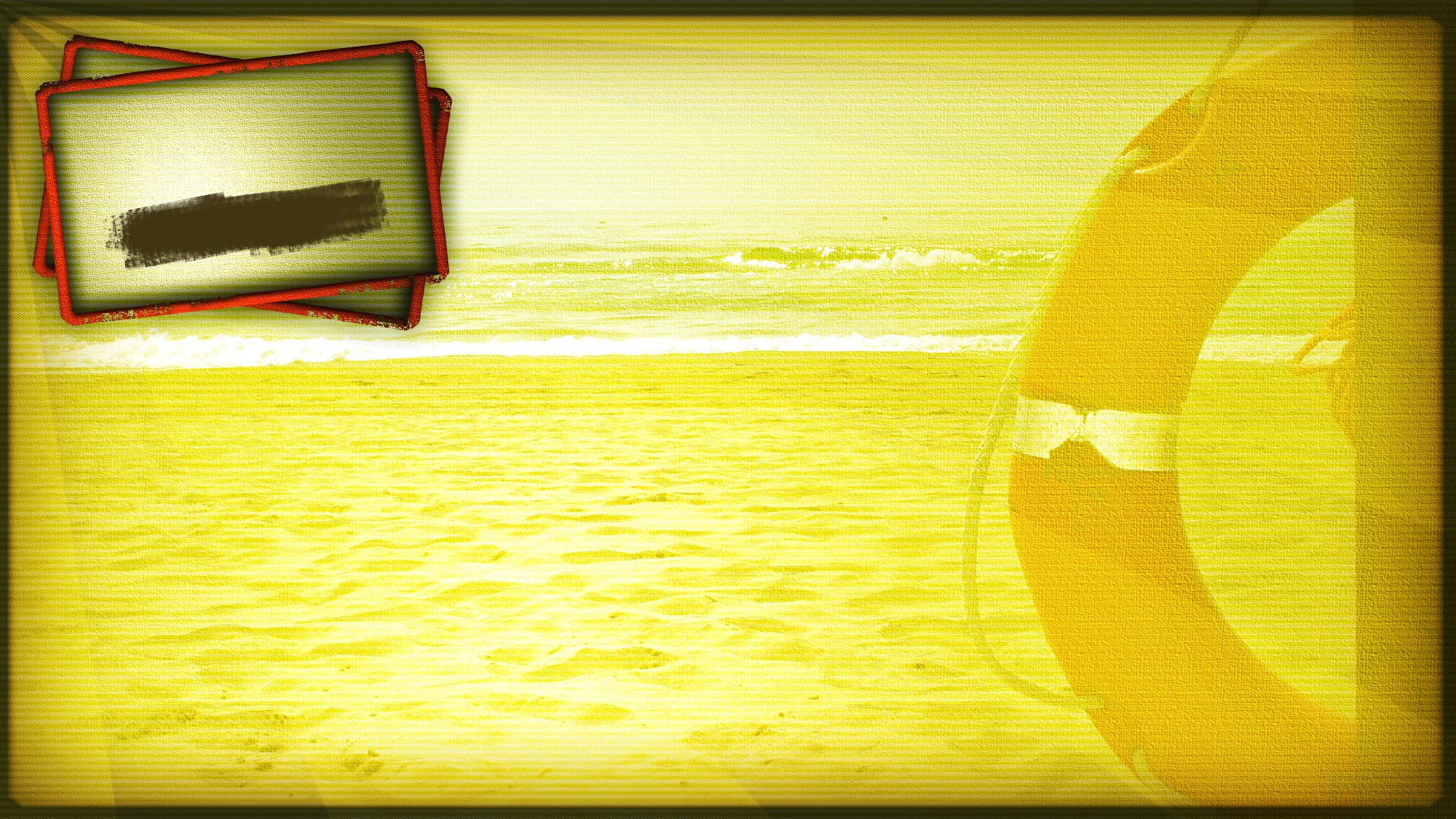 Some tips on approaching
missing or lost people
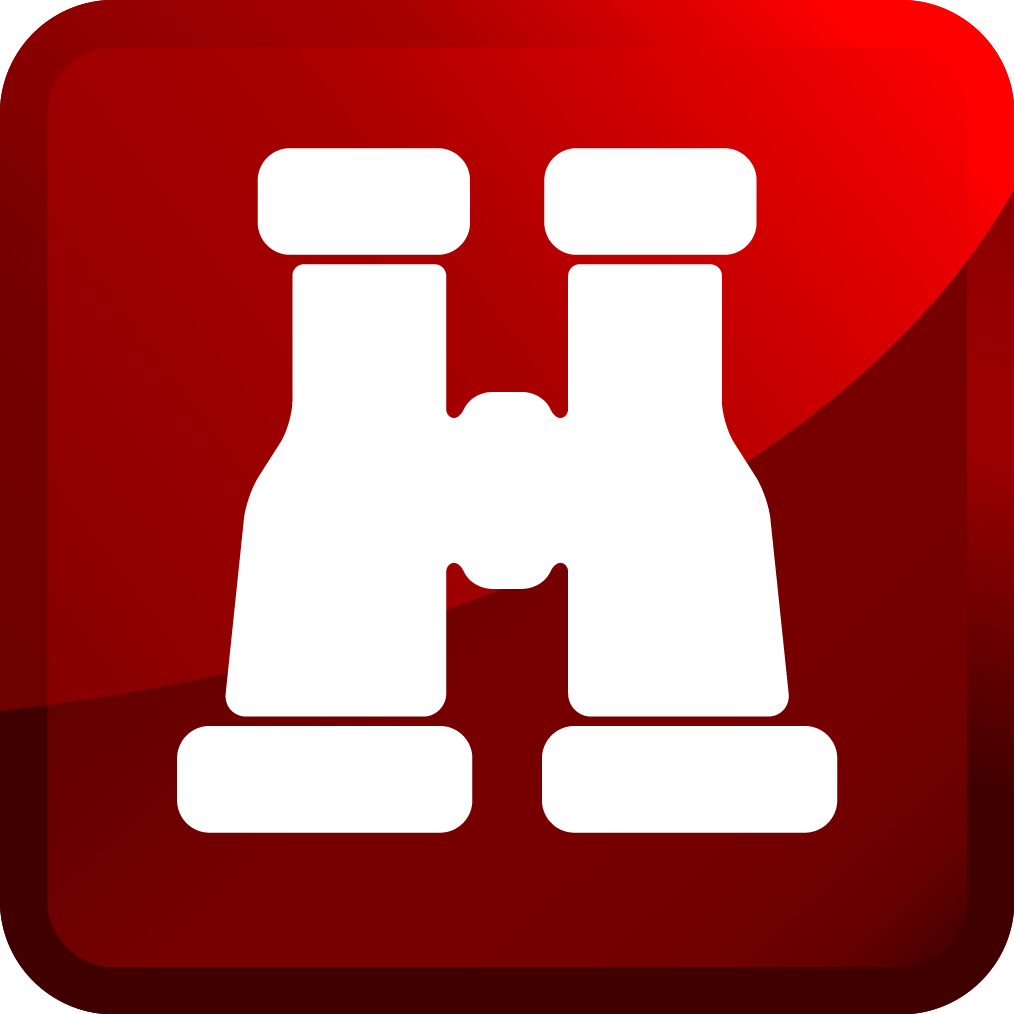 On the Lookout for 
Spotters
Chapter 2
Don’t accuse or demean the missing 
person.   Rather, ask them to bring you
up to date on what’s going on.
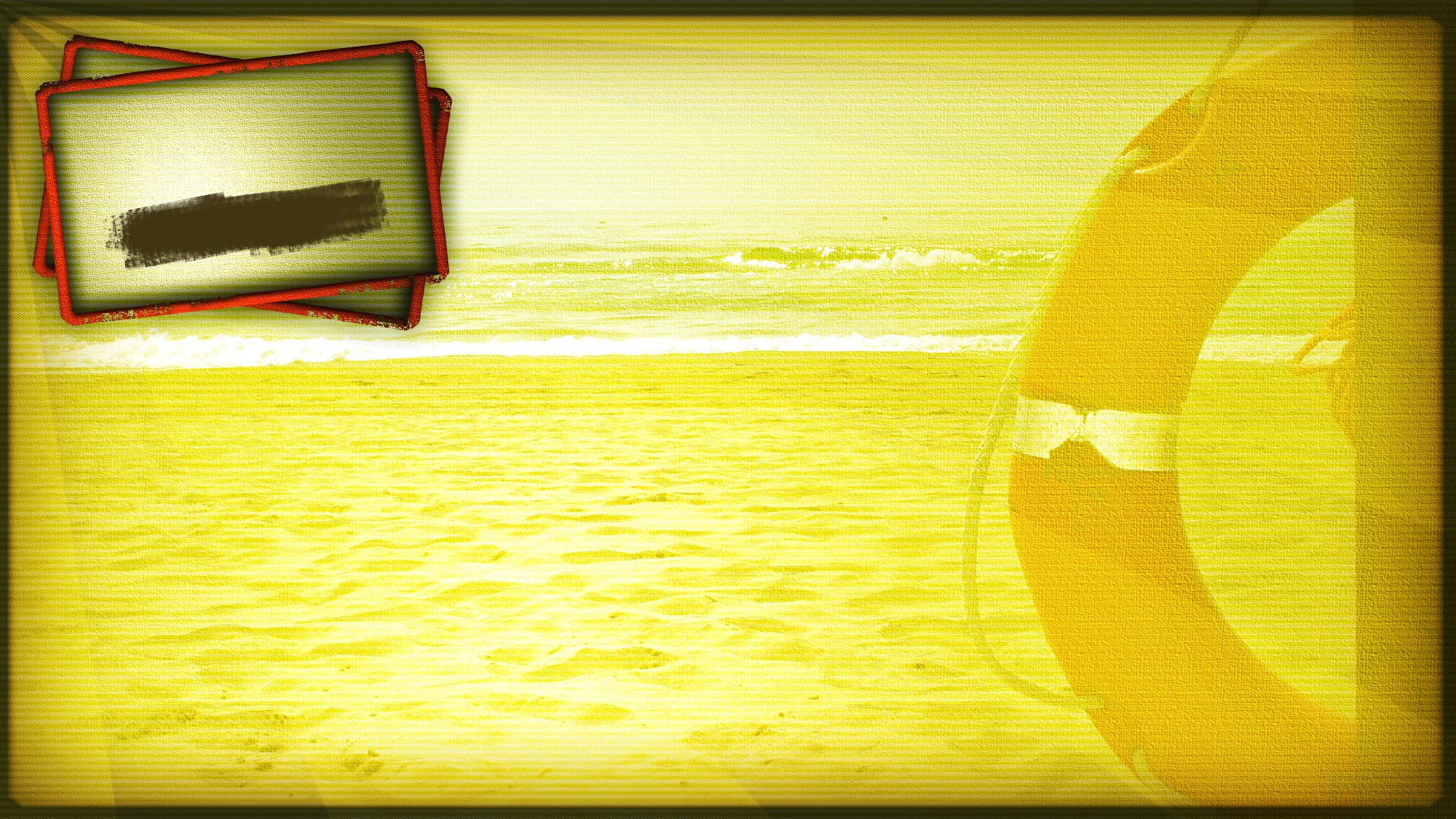 Some tips on approaching
missing or lost people
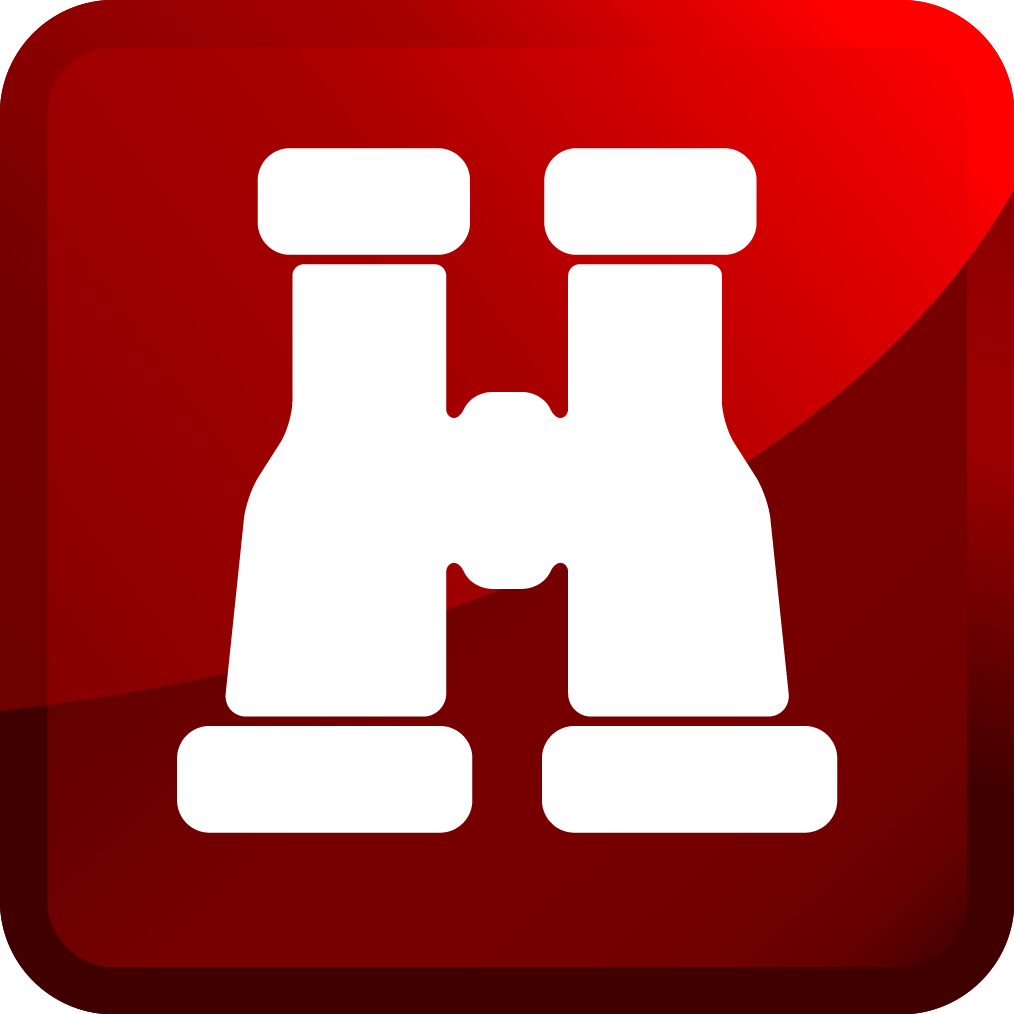 On the Lookout for 
Spotters
Chapter 2
Listen carefully to their story, instead of
Interjecting your story.
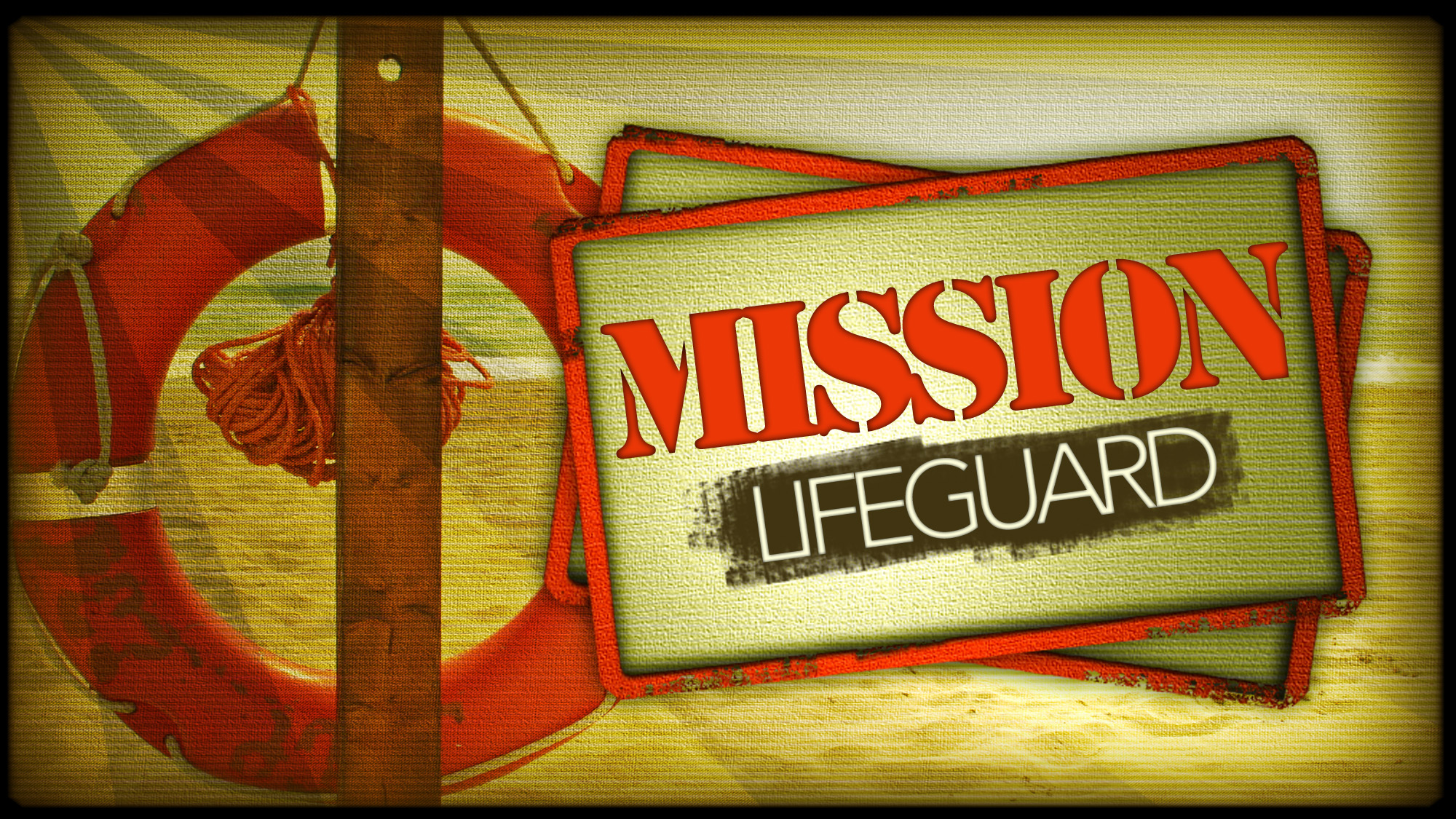